LUNG VOLUMES
Tidal volume
Respiratory rate
Minute volume
Vital capacity
Residual volume
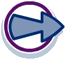 [Speaker Notes: Clarify and expand on the definitions with the students]
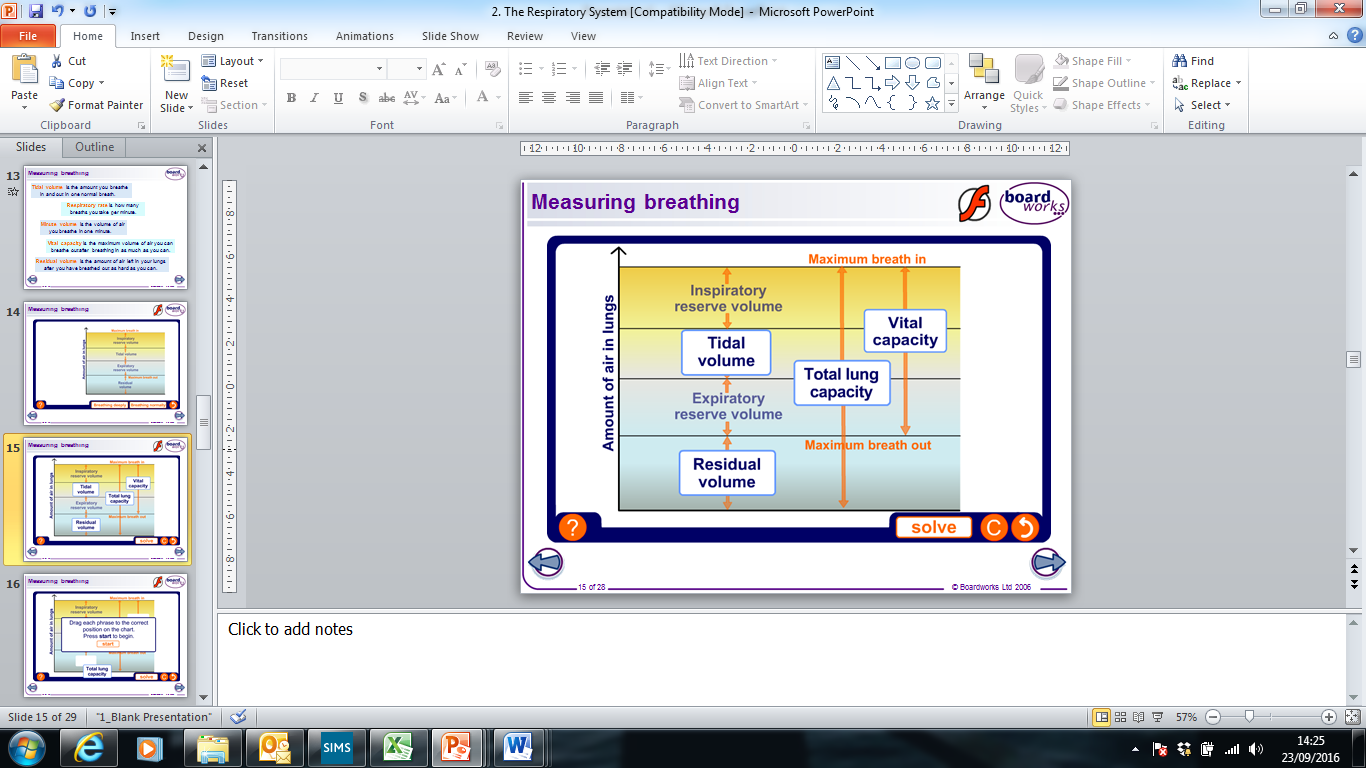